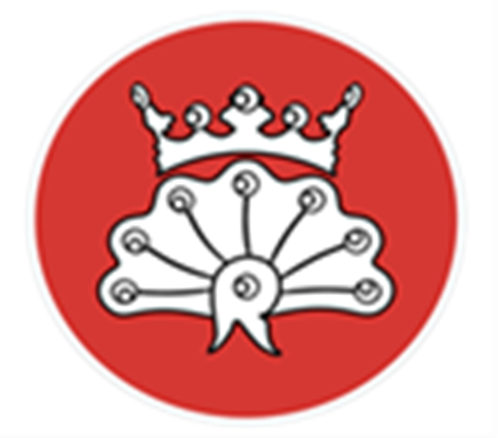 Year 6 Spring 4
What events have shaped Corsham’s history since 1066 until now?
The Wiltshire market town of Corsham is something of a hidden treasure. 
Did you Know? 
It’s one of the Top 10 places to live in the South West, according to a recent Sunday Times’ annual poll.
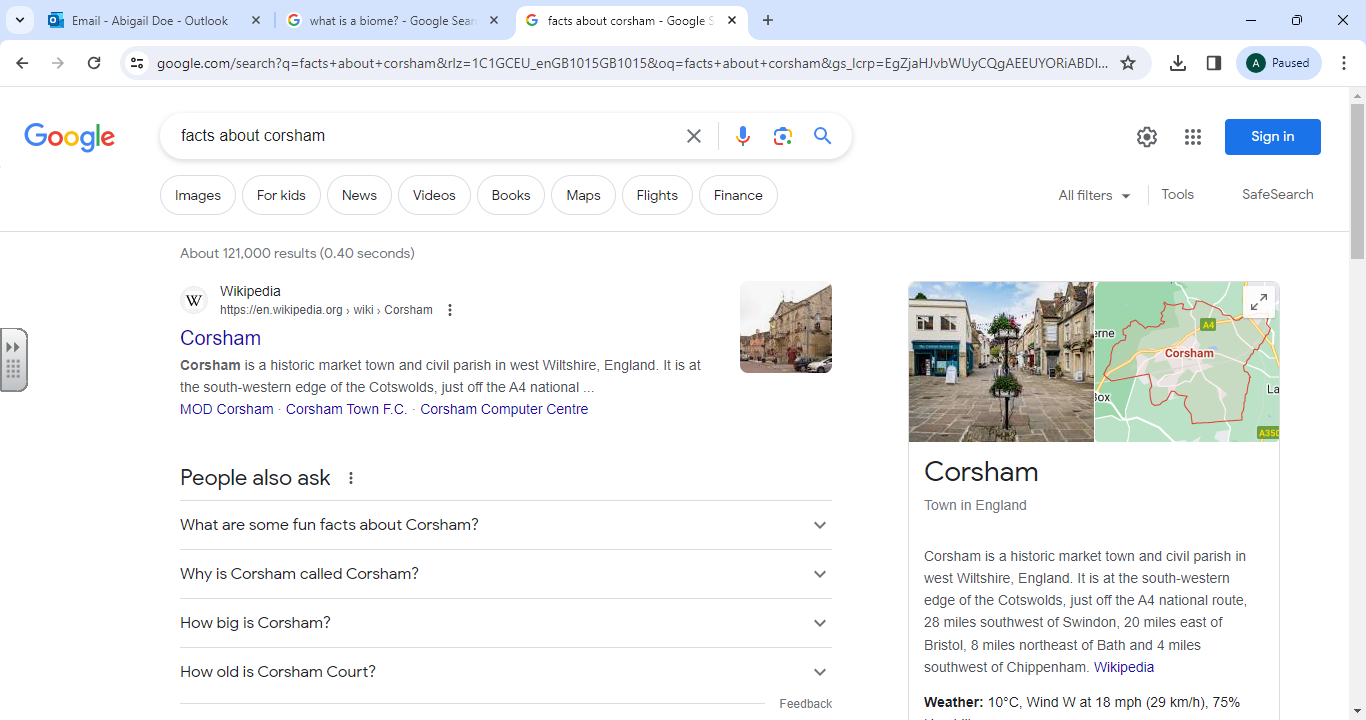 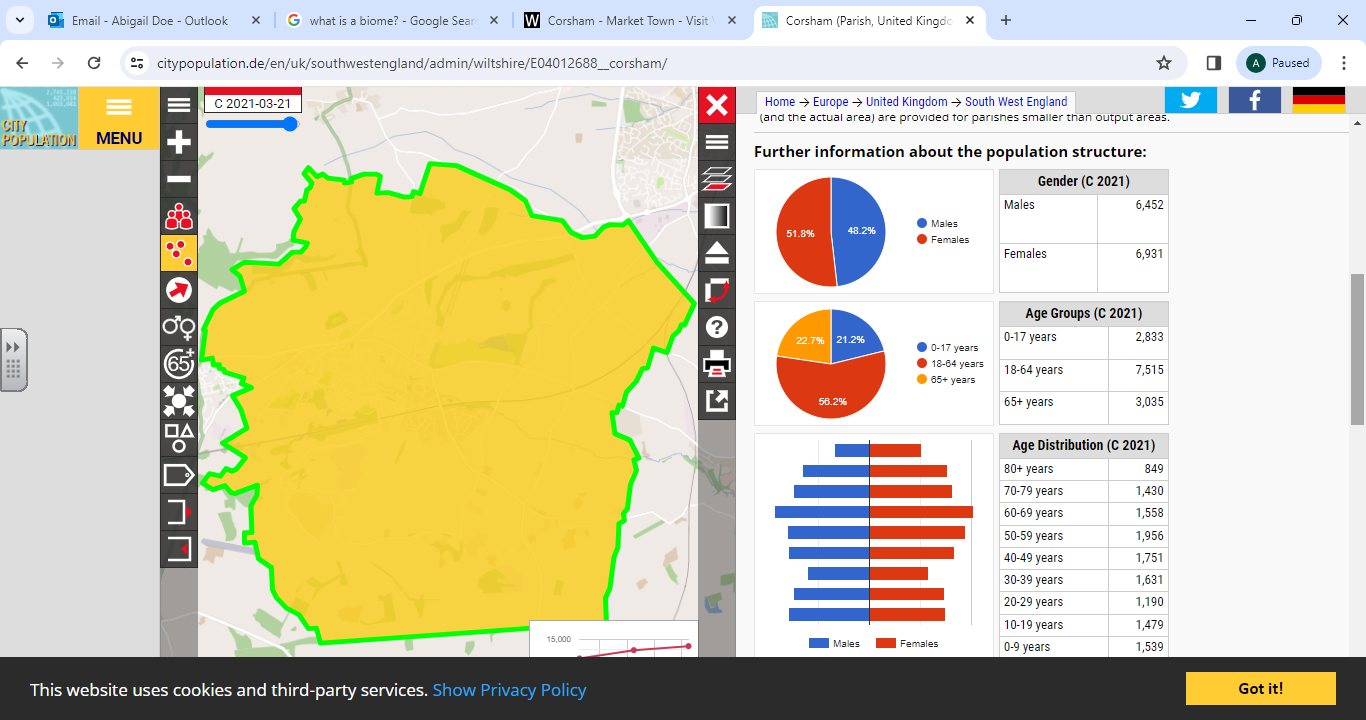